2. TAVOITTEET

Lisätä hankkeiden osaamista osallisuuden, yhdenvertaisuuden ja sukupuolten tasa-arvon teemoista.
Tukea hankkeiden verkostoitumista.
Koota, analysoida ja levittää esimerkkejä, hyviä käytäntöjä ja tuloksia.
Kehittää ja tukea vaikutusten arviointia sekä jatkokehittää työkaluja.
Viestiä monipuolisesti hankkeiden toteutumisesta ja välittää tietoa säädösvalmistelun tueksi.
Varmistaa horisontaalisten periaatteiden huomioiminen ja toteutuminen.
7. VAIKUTUKSET

Koordinaatiohanke vaikuttaa myönteisesti lasten nuorten ja perheiden elämään ja hyvinvointiin tukemalla palveluiden kehittymistä osallisuutta, yhdenvertaisuutta ja sukupuolten tasa-arvoa edistäviksi.
Kohderyhmän parissa työskentelevien ammattilaisten osallisuus-, yhdenvertaisuus- ja sukupuolten tasa-arvo-osaaminen ja tietämys on vahvistunut.
Lapsi- ja perhemyönteinen sekä lapsen oikeuksia kunnioittava toiminta vakiintuu koko yhteiskuntaan.
6. TAVOITELTAVAT TULOKSET

Rahoitettavien hankkeiden toiminta on linjassa kansallisten strategioiden kanssa. (lapsistrategia, varhaiskasvatuksen, esi- ja perusopetuksen, nuorisotyön ja -politiikan strategiat)
Rahoitusta hakevat ja rahoitetut hankkeet muodostavat verkoston, joka tukee vertaistyötä haku- ja toteutusvaiheissa.
Palvelujen kehittämisessä osataan käyttää työkaluja ja mittareita vaikuttavuuden arviointiin, erityisesti lasten ja nuorten osallisuuden, yhdenvertaisuuden ja sukupuolten tasa-arvon edistämisessä.
Hankkeiden kehittämistyö on valtakunnallisesti hyödynnettävissä myös hankekauden jälkeen.
3. RESURSSIT

Budjetti 3,6 M€ 
Henkilöstöresurssit SOS-Lapsikylä 4 htv, Nuorten Akatemia 3 htv, Opetushallitus 2 htv
Osaamisen painopisteet: osallisuus-, yhdenvertaisuus-, tasa-arvo-, viestintä-, arviointi-, tutkimus-, hanke-    ja kehittämisosaaminen
4. TOIMENPITEET

Toteutetaan hakutyöpajoja, hankesparrauksia, koulutuksia ja Erätaukokeskusteluja. 
Tuotetaan ja kootaan tietoa ja materiaaleja hankkeiden hyödynnettäväksi.
Tuetaan hankkeita toimintamallien kuvauksissa ja tunnistetaan hyvät käytännöt. 
Analysoidaan hankkeiden tuloksia ja tiivistetään tuloksista tietoa eri tahoille.
(Jatko)kehitetään mittareita, indikaattoreita ja työkaluja hankkeiden vaikuttavuuden todentamiseen.
Seurataan ja verkostoidutaan kansainvälisesti. Viestitään ja tiedotetaan toiminnasta aktiivisesti. 
Tehdään yhteistyötä muiden koordinaatiohankkeiden kanssa ja luodaan verkostot hankkeille.
5. SEURANTA / ARVIOINTI / MITTARIT

Määrällinen seuranta:
Hakutyöpajat, koulutukset, sparraukset, Erätauko-keskustelut ja muut tilaisuudet
Rahoitushakemukset ja rahoitetut hankkeet
Verkkosivut, uutiskirjeet, blogit, uutiset ja tiedotteet, julkaisut, raportit ja artikkelit
Laadullinen seuranta:
Palaute tuesta ja tilaisuuksista 
Palaute viestinnästä
Hankkeiden seuranta (ohjausryhmätyöskentely, horisontaalisten periaatteiden toteutuminen)
Tulosten analysointi ja tiivistäminen eri kohderyhmille
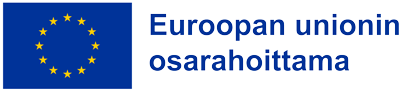 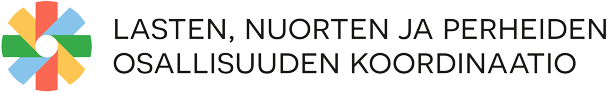 1. TARVE

Lasten, nuorten ja perheiden osallisuuden, yhdenvertaisuuden ja sukupuolten tasa-arvon vahvistaminen heille suunnatuissa palveluissa.
Lasten, nuorten ja perheiden parissa työskentelevien osallisuus-, yhdenvertaisuus- ja tasa-arvo-osaamisen vahvistaminen.
OKM:n toimialalla rahoitettavien lasten, nuorten ja perheiden palveluiden yhdenvertaisuus-, osallisuus- ja tasa-arvo-sisältöihin liittyvien hankkeiden tukeminen, fasilitoiminen ja tutkiminen koordinoidusti.
Viranomaisten (kunnat, hyvinvointialueet, valtionhallinto) tiedon saannin lisääminen hankkeiden hyvistä käytänteistä ja onnistumisista. Viranomaisten valmiuksien syventäminen mm. toimialan säädösvalmisteluun.
VAIKUTTAVUUS
TULOKSELLISUUS
TEHOKKUUS
Yhteiskunnan taso
Hankkeiden toiminnantaso
5. SEURANTA / ARVIOINTI / MITTARIT

Määrällinen seuranta:
Hakutyöpajat, koulutukset, sparraukset, Erätauko-keskustelut ja muut tilaisuudet
Rahoitushakemukset ja rahoitetut hankkeet
Verkkosivut, uutiskirjeet, blogit, uutiset ja tiedotteet, julkaisut, raportit ja artikkelit
Laadullinen seuranta:
Palaute tuesta ja tilaisuuksista 
Palaute viestinnästä
Hankkeiden seuranta (ohjausryhmätyöskentely, horisontaalisten periaatteiden toteutuminen)
Tulosten analysointi ja tiivistäminen eri kohderyhmille
4. TOIMENPITEET

Toteutetaan hakutyöpajoja, hankesparrauksia, koulutuksia ja Erätaukokeskusteluja. 
Tuotetaan ja kootaan tietoa ja materiaaleja hankkeiden hyödynnettäväksi.
Tuetaan hankkeita toimintamallien kuvauksissa ja tunnistetaan hyvät käytännöt. 
Analysoidaan hankkeiden tuloksia ja tiivistetään tuloksista tietoa eri tahoille.
(Jatko)kehitetään mittareita, indikaattoreita ja työkaluja hankkeiden vaikuttavuuden todentamiseen.
Seurataan ja verkostoidutaan kansainvälisesti. Viestitään ja tiedotetaan toiminnasta aktiivisesti. 
Tehdään yhteistyötä muiden koordinaatiohankkeiden kanssa ja luodaan verkostot hankkeille.
6. TAVOITELTAVAT TULOKSET

Rahoitettavien hankkeiden toiminta on linjassa kansallisten strategioiden kanssa. (lapsistrategia, varhaiskasvatuksen, esi- ja perusopetuksen, nuorisotyön ja -politiikan strategiat)
Rahoitusta hakevat ja rahoitetut hankkeet muodostavat verkoston, joka tukee vertaistyötä haku- ja toteutusvaiheissa.
Palvelujen kehittämisessä osataan käyttää työkaluja ja mittareita vaikuttavuuden arviointiin, erityisesti lasten ja nuorten osallisuuden, yhdenvertaisuuden ja sukupuolten tasa-arvon edistämisessä.
Hankkeiden kehittämistyö on valtakunnallisesti hyödynnettävissä myös hankekauden jälkeen.
Yhteiskunnan taso
Hankkeiden toiminnantaso
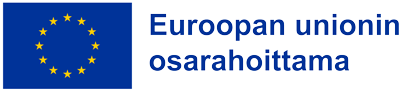 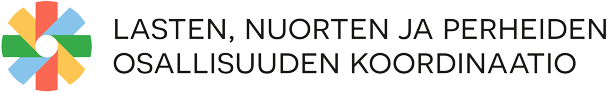 3. RESURSSIT

Budjetti 3,6 M€ 
Henkilöstöresurssit SOS-Lapsikylä 3,8 htv, Nuorten Akatemia 3 htv, Opetushallitus 2 htv
Osaamisen painopisteet: osallisuus-, yhdenvertaisuus-, tasa-arvo-, viestintä-, arviointi-, tutkimus-, hanke-    
ja kehittämisosaaminen
7. TAVOITELTAVAT VAIKUTUKSET

Koordinaatiohanke vaikuttaa myönteisesti lasten nuorten ja perheiden elämään ja hyvinvointiin tukemalla palveluiden kehittymistä osallisuutta, yhdenvertaisuutta ja sukupuolten tasa-arvoa edistäviksi.
Kohderyhmän parissa työskentelevien ammattilaisten osallisuus-, yhdenvertaisuus- ja sukupuolten tasa-arvo-osaaminen ja tietämys on vahvistunut.
Lapsi- ja perhemyönteinen sekä lapsen oikeuksia kunnioittava toiminta vakiintuu koko yhteiskuntaan.
2. TAVOITTEET

Lisätä hankkeiden osaamista osallisuuden, yhdenvertaisuuden ja sukupuolten tasa-arvon teemoista.
Tukea hankkeiden verkostoitumista.
Koota, analysoida ja levittää esimerkkejä, hyviä käytäntöjä ja tuloksia.
Kehittää ja tukea vaikutusten arviointia sekä jatkokehittää työkaluja.
Viestiä monipuolisesti hankkeiden toteutumisesta ja välittää tietoa säädösvalmistelun tueksi.
Varmistaa horisontaalisten periaatteiden huomioiminen ja toteutuminen.
1. TARVE

Lasten, nuorten ja perheiden osallisuuden, yhdenvertaisuuden ja sukupuolten tasa-arvon vahvistaminen heille suunnatuissa palveluissa.
Lasten, nuorten ja perheiden parissa työskentelevien osallisuus-, yhdenvertaisuus- ja tasa-arvo-osaamisen vahvistaminen.
OKM:n toimialalla rahoitettavien lasten, nuorten ja perheiden palveluiden yhdenvertaisuus-, osallisuus- ja tasa-arvo-sisältöihin liittyvien hankkeiden tukeminen, fasilitoiminen ja tutkiminen koordinoidusti.
Viranomaisten (kunnat, hyvinvointialueet, valtionhallinto) tiedon saannin lisääminen hankkeiden hyvistä käytänteistä ja onnistumisista. Viranomaisten valmiuksien syventäminen mm. toimialan säädösvalmisteluun.
VAIKUTTAVUUS
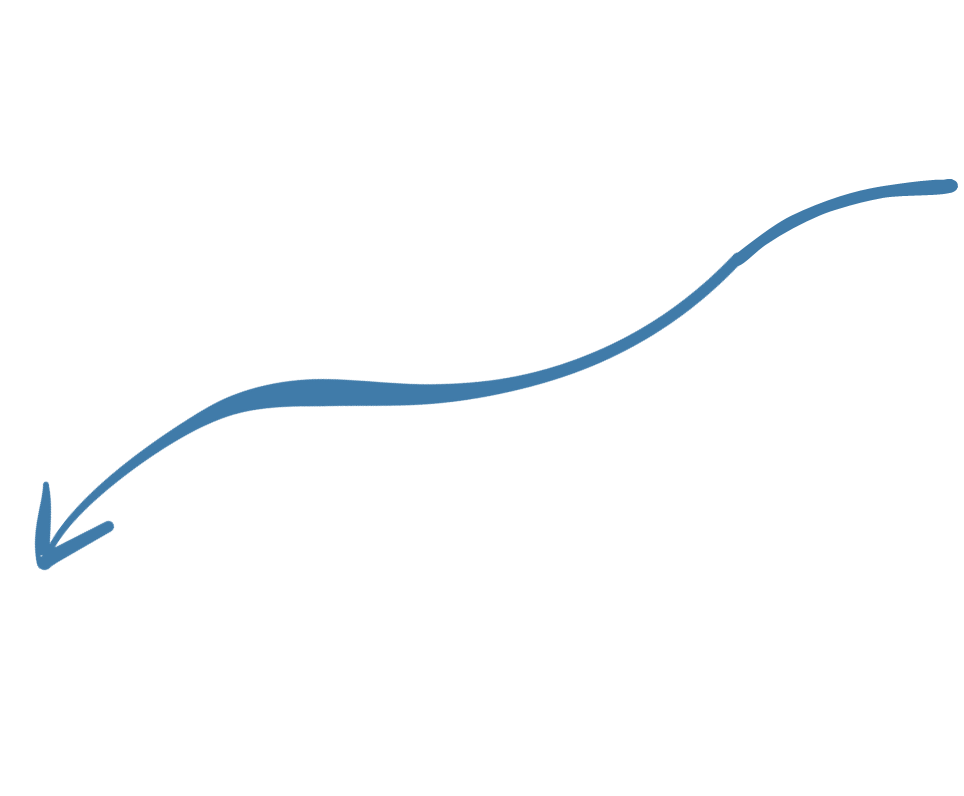 TULOKSELLISUUS
TEHOKKUUS
5. SEURANTA / ARVIOINTI / MITTARIT

Listaa seurannan ja arvioinnin muodot sekä mittarit
4. TOIMENPITEET

Listaa toimenpiteet
6. TAVOITELTAVAT TULOKSET

Mitä ovat tavoiteltavat tuloksenne?
Yhteiskunnan taso
Hankkeiden toiminnantaso
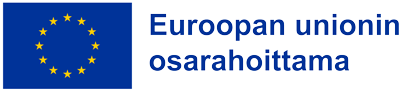 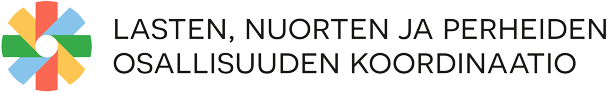 3. RESURSSIT

Listaa resurssit
7. TAVOITELTAVAT VAIKUTUKSET

Minkälaisia vaikutuksia tavoittelette?
2. TAVOITTEET

Listaa tavoitteet
1. TARVE

Kirjoita tähän tarpeista
VAIKUTTAVUUS
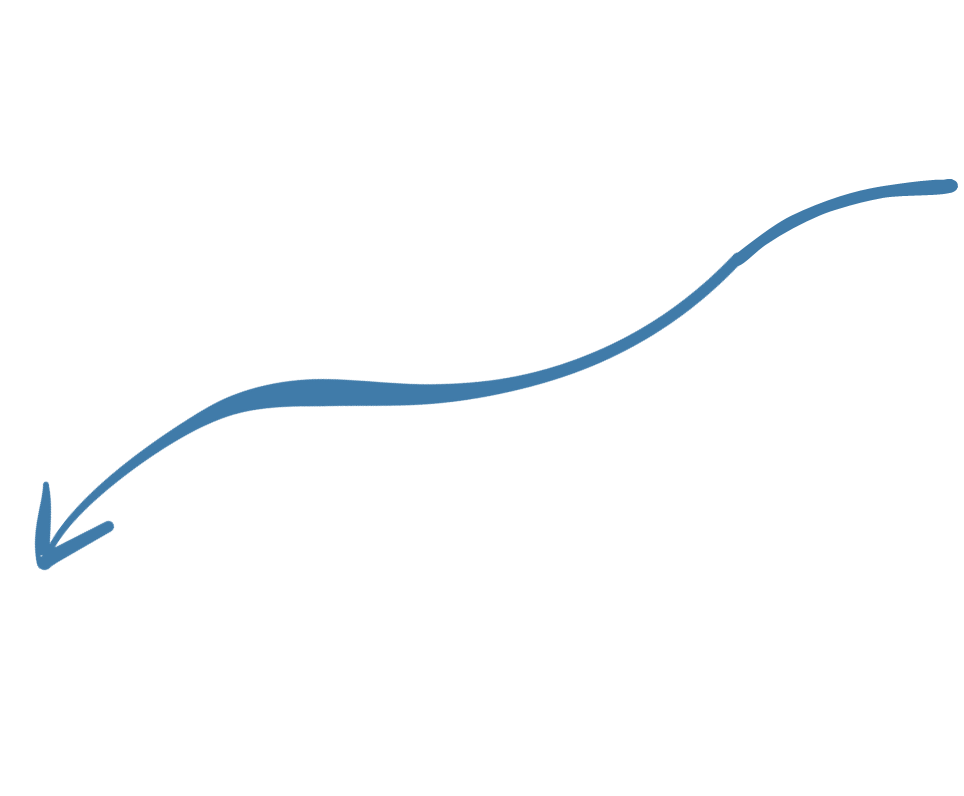 TULOKSELLISUUS
TEHOKKUUS